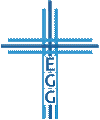 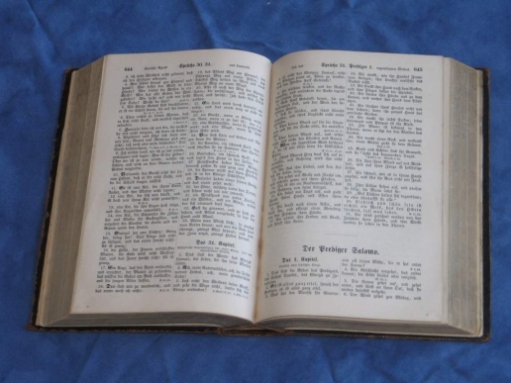 Kennzeichen einer lebendigen Gemeinde
Apostelgeschichte 11,19-26
1. Verkündigung des Evangeliums (Verse 19-21)

2. Ermahnung und Ermutigung (Verse 22-24)

3. Unterweisung unter Gottes Wort (Verse 25-26)
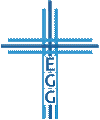 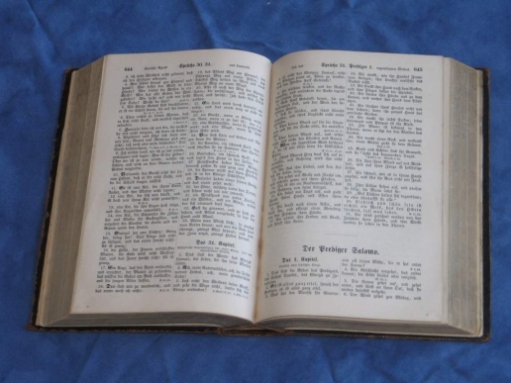 Kennzeichen einer lebendigen Gemeinde
Folgen einer lebendigen Gemeinde:
„Und eine große Zahl, die gläubig wurde, bekehrte sich zum Herrn.“ (Apostelgeschichte 11,21)
„Und eine zahlreiche Menge wurde dem Herrn hinzugetan.“(Apostelgeschichte 11,24)
Ohne den Herrn ist nichts los:
„Und des Herrn Hand war mit ihnen“ (Apostelgeschichte 11,21)
„Die Gnade Gottes“(Apostelgeschichte 11,23)
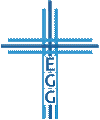 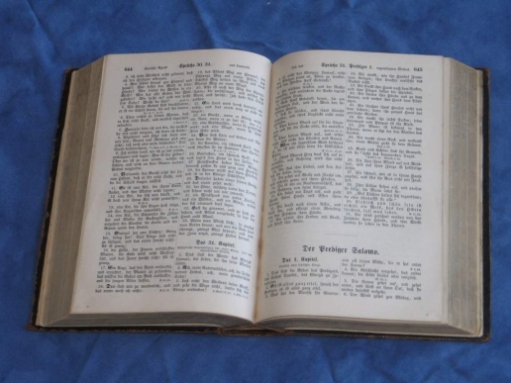 1. Verkündigung des Evangeliums
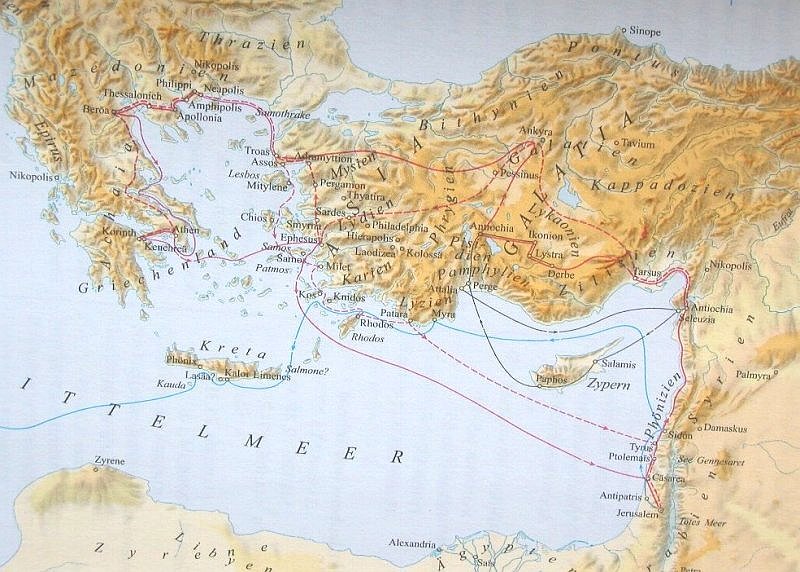 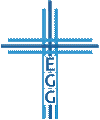 Kennzeichen einer lebendigen Gemeinde
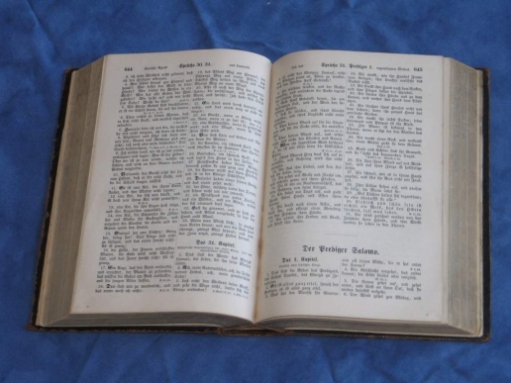 1. Verkündigung des Evangeliums
Die Hand des Herrn (5. Mose 2,15; Josua 4,24; 1. Samuel 5,6; 7,13; Esra 7,9; 8,18; Nehemia 2,8.18)
Glaube und Umkehr (1. Thessalonicher 1,8-9)
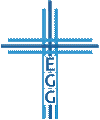 Kennzeichen einer lebendigen Gemeinde
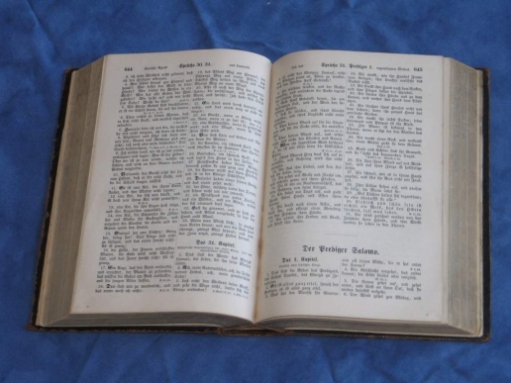 2. Ermahnung und Ermutigung
Barnabas, der Sohn des Trostes (Apostelgeschichte 4,36-37; 9,27)
Treue in den kleinen Dingen (Daniel 6,5; Lukas 16,10)
Einige Bedingungen für das Erfüllt sein mit Heiligem Geist:
Häufe keine Sünde in deinem Leben an (Sprüche 28,13; 1. Johannes 1,9)
Habe Hingabe an Christus in jedem Moment (Römer 12,1-2)
Lebe in Hingabe an Gottes Wort (Epheser 5,18ff; Kolosser 3,16)
Verharre im Gebet / Anbetung (Römer 12,12; Epheser 5,18ff)
Sei im Dienst des Herrn beschäftigt (2. Samuel 11)
Folge seinem Wort (Johannes 8,31; 1. Johannes 2,24.27)
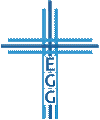 Kennzeichen einer lebendigen Gemeinde
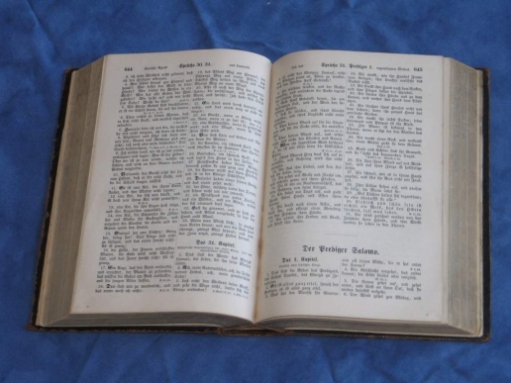 3. Unterweisung unter Gottes Wort
Dienst des Wortes und Gebet (Apostelgeschichte 6,1-4)
Die Christen (Apostelgeschichte 26,28; 1. Petrus 4,16)
 „Denn Christus ist mein Leben und Sterben mein Gewinn“ (Philipper 1,21)
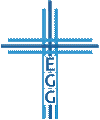 Kennzeichen einer lebendigen Gemeinde
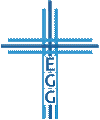